The Christian and Giving
Study of our Responsibility
The Christian and Giving
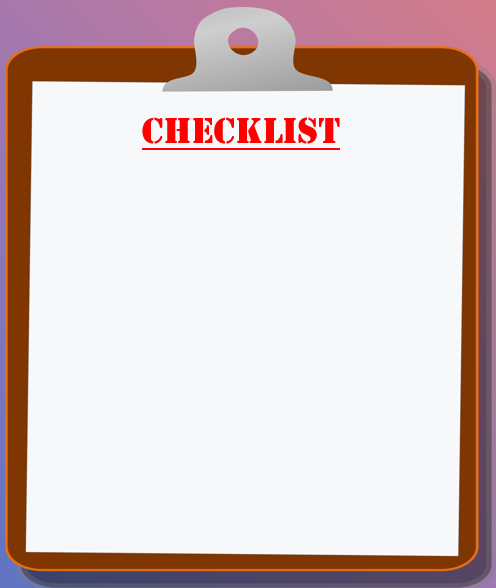 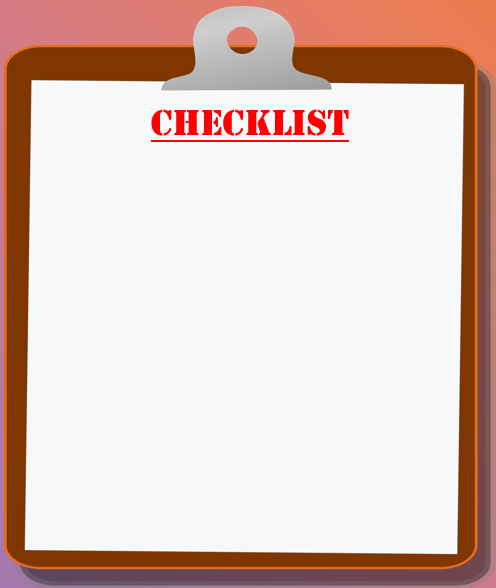 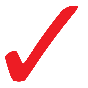 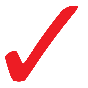 Go to Church
Brush your Teeth
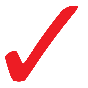 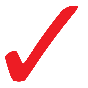 Read your Bible
Make your Bed
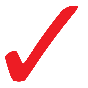 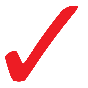 Pray
Clean the Kitchen
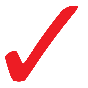 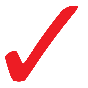 Give
Start Laundry
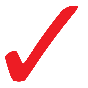 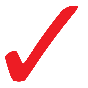 Love your Enemies
Feed the Dogs
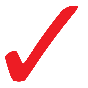 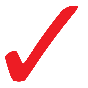 Let your Light Shine
Clean the Bathrooms
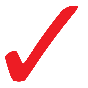 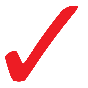 Be Faithful
Vacuum the Floors
The Christian and Giving
Giving Definition
verb
 freely transfer the possession of (something) to (someone); hand over to

2. cause or allow (someone or something) to have (something, especially something abstract); provide or supply with.
Of our Money – Luke 10:33-35
Kale Davis

To the Church – 1 Corinthians 16:1-2
Mason Brenneman

Of our Time – Romans 12:10-13
Aiden Reeder

In Love and not Grudgingly – 2 Corinthians 9:7
Micah Blackaby

Thanks to the Lord – 1 Chronicles 16:34
Gavin Thomas
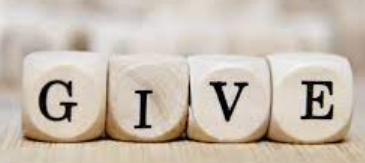